PRESENTATION DE L’EQUIPE
ANNEE SCOLAIRE 2020- 2021
Stéphane DROUET – CPC Généraliste – Année scolaire 2020/2021
L’EQUIPE DE CIRCONSCRIPTION
IEN  Mme WAYA Gwladys
Adjointe administrative Mme JACQUENS Marie- Michelle

3 CPC :
Généraliste : Mr DROUET Stéphane
EPS : Mme HAENSCH Sarah
Numérique Educatif : Mme MONTOYA Florence
Stéphane DROUET – CPC Généraliste – Année scolaire 2020/2021
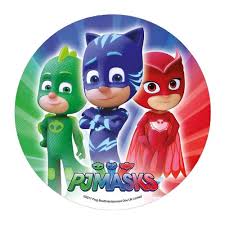 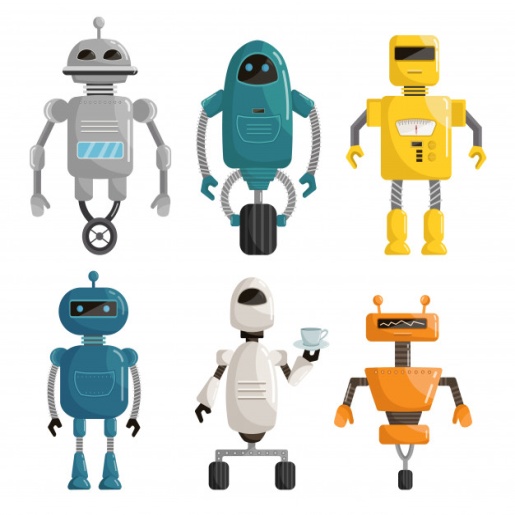 MISSIONS DE L’EQUIPE
Accompagnement (personnels, équipes..) : Soutien aux projets individuels ou d'équipe
Animations pédagogiques

Parcours professionnels : Concours et certifications professionnelles

Formation initiale et continue  des enseignants
Stéphane DROUET – CPC Généraliste – Année scolaire 2020/2021
REFERENT ECOLES
S. DROUET

LOHIER EM +EE
PALMOT GS
SABA EM + EE
IRACOUBO bourg
LOHIER Iracoubo
S. HAENSCH

PATIENT EM + EE
LATIDINE
VERDEROSA
SAINT ELIE
F. MONTOYA

NEZES EM + EE
LUCILE EM + EE
ULRICH SOPHIE
GS YUKALUWAN
Stéphane DROUET – CPC Généraliste – Année scolaire 2020/2021
MISSIONS SPECIFIQUES : généraliste
RASED
 Plan Français  
  DIDACTIQUE GENERALE
Suivi des enseignants contractuels (montée en compétence des personnels, preparation au CRPE)
Suivi des évaluations nationales
Stéphane DROUET – CPC Généraliste – Année scolaire 2020/2021
MISSIONS SPECIFIQUES : EPS
EPS 
  ACMO Sécurité / Vérification conformité projets de sortie 
  EMC - Mise en œuvre du parcours citoyen (dont APER)
  Arts visuels et histoire des arts - Mise en œuvre du parcours d'éducation artistique et culturelle (PEAC)
  Éducation à la santé - Mise en oeuvre du parcours éducatif de santé, dont mise en oeuvre du dispositif MEN Petit-déjeuner
  UPE2A - Animation du groupe de PE en poste, en lien avec les CPD du CASNAV.
Stéphane DROUET – CPC Généraliste – Année scolaire 2020/2021
MISSIONS SPECIFIQUES : NUMERIQUE EDUCATIF
Accompagnement à la gestion des outils numériques : ONDE, LSU, SYMPA (listes)…
  Evaluations : CEDRE,  Nationales ( CP, CE1) ...
  Pilotage des projets numériques avec   ERUN
  M@gistere
Référent Mathématique : Pilotage du plan Villani Torossian
 PIAL - CAPPEI
  Education Musicale
Suivis des PES – Relation INSPE
Accompagnement vers le  CAFIPEMF
Stéphane DROUET – CPC Généraliste – Année scolaire 2020/2021
COORDONNEES
S. DROUET

CPC Généraliste


O594 27 20 93

0 694 13 62 65
S. HAENSCH

CPC EPS


O594 27 20 93

06 22 59 01 44
F. MONTOYA

CPC N.E.


O594 27 20 85

0 694 258100
Stéphane DROUET – CPC Généraliste – Année scolaire 2020/2021